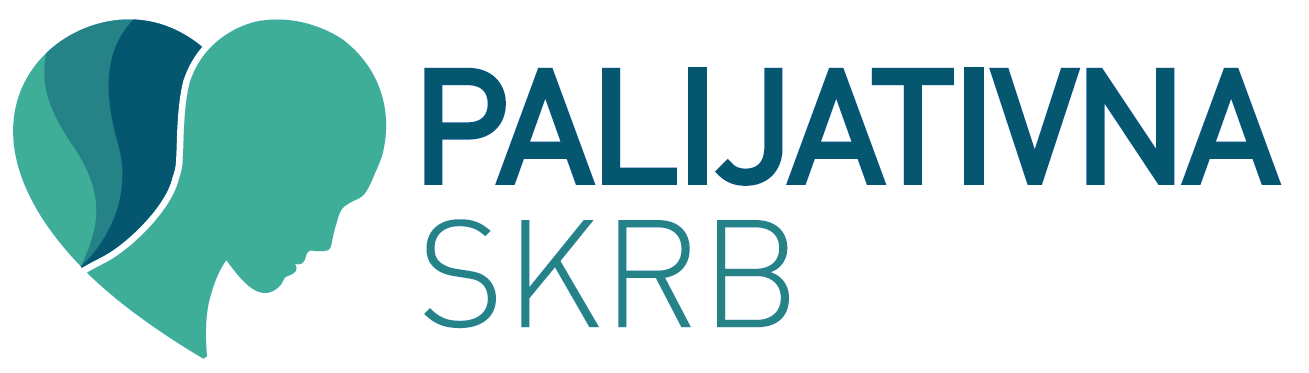 Evaluacija u palijativnoj skrbi
Zašto provoditi ispitivanje?
Zadovoljava li sadašnja skrb potrebe bolesnika i obitelji u završnoj fazi života
Trebamo li mijenjati (zdravstevni) pristup 
Procjena potreba, usporedba s drugim podacima 
Stvaranje strateškog plana za promjene 
Temelj finanaciranja (HZZO i drugih fondova)

Evaluacija efektivnosti pružene palijativne skrbi
Procjena potreba i rezultata
1. Definirati potrebe
	1.1 epidemiološke analize ( pokušati izbjeći greške)
	1.2. dostupnost  zdravstvenih servisa
	1.3. usporedba sa sličnima

2. Pratiti  rezultat (outcome) uspostavljenog sustava: klinička, znanstvena, kontrola sustava
Redosljed u ispitivanju promjena u palijativnoj skrbi
Rezultat (outcome) palijativne skrbi  (etika evaluacije)
Promjene koje bolesnik navodi/vrijeme (Patient reported outcome measures PROM). 
kvaliteta života, 
bol, simptome;
psihička, socijalna, duhovna patnja bolesnika 
 
Promjene za obitelj:  dobrobit, sagorijevanje, žalovanje
Kvalitet skrbi: planiranje, kontinuitet, zadovoljstvo pruženom skrbi
Kakve rezultate očekujemo u PS
Smanjenje  simptoma, poboljšanje duševnog zdravlja bolesnika i njegovatelja
Kvaliteta života i kvaliteta umiranja
Otvorena komunikacija prema želji bolesnika
Željeno mjesto skrbi i smrti bolesnika (kuća/bolnica)
I još...
Kvalitetno korištenje preostalog vremena života
Rješavanje duhovnih teškoća
Sprečavanje iscrpljenja njegovatelja
Kvaliteta života njegovatelja
Proces žalovanja
Koju “mjeru” upotrijebiti u evaluaciji
Neosporno (validity) ispravno i nepobitno mjeri ono što želimo mjeriti 
Pouzdanost  (reliability) da u istim okolnostima daje sličan/jednak rezultat
Prihvatljiva za upotrebu ( acceptability) dužina testa, bodovanje i prikladna za primjenu na različitim mjestima skrbi (appropriateness)
Osjetljivost na promjene
Koji test upotrijebiti ?
Postoji  gotovo 800 testova kvalitete života, nespecifičnih i za ranu fazu bolesti.
Palliative care Outcome Scale (POS)I. Higginson, King’s College London
U više od 20 zemalja EU / 100 ustanova, na 12 jezika preveden, validacija!
U primjeni, modifikaciji više od 10 godina , modificira se,  razvija i testira. www.csi.kcal.ac.uk/pos-s-booklet.html
www.pos-pal.org
Palliative care Outcome Scale (POS)I. Higginson, King’s College London. PRISMA
Kratak test 10-12 pitanja/manje od 10 minuta
Jednostavan za kliničku primjenu i procjenu 
Primjenljiv kod bolesnika u kućnim uvjetima, ambulanti, hospiciju, bolnici
Uključuje kontrolu boli i simptoma, psihosocijalne,duhovne i potrebu za informacijom bolesnika i njegovatelja
Komunikaciju 
Bodovanje  u 5 stupnjeva.
Palliative care Outcome Scale (POS)I. Higginson, King’s College London
Ispunjava bolesnik (može i pomoći član tima) verzija za člana tima
Osjetljiv na promjene
Značajne promjene identificira i u malim skupinama
Detekcija slabosti i uspješnosti sustava
Omogućava planiranje skrbi
Bol i simptomi (pacijent) zadnja 3 dana
1. BOL   

Imate li bolove?


0	 Bez bolova
1 	Lagana 
2 	Umjereni  (ograničavaju aktivnost i rad) 
3	 Jak i (ograničena aktivnost i koncentracija)
4 	Neizdrživa   ( samo o njoj mislim )
2. OSTALI SIMPTOMI 
disanje, snaga, mučnina, povraćanje, apetit, opstipacija, usna šupljina ,pospanost nepokretnost) Verzija POS-S

0	 Nemam uopće drugih simtoma
1	 Lagani
2	 Umjereni 
3  	Jaki 
4 	 Neizdrživi
Psihičko stanje zadnja 3 dana
3.  Jeste li ZABRINUTI I UPLAŠENI zbog bolesti i liječenja?

0  Nisam zabrinut
1  Rijetko
2  Ponekad (ranije i sada)
3  Najveći dio vremena
4  Stalna zabrinutost i strah
4. Je li netko od OBITELJI (ili prijatelj) zabrinut zbog  vas? 

0    Nije zabrinuta
1    Rijetko 
Povremeno su odsutne pažnje
Najveći dio vremena
Stalno su zabrinuti
Informiranost/ komunikacijazadnja 3 dana
5. Koliko ste  vi i obitelj UPOZNATI S VAŠIM STANJEM? (s kim o tome razgovara/ vjeruje)

0 Koliko želim-slobodno pitam
1 Data informacija, koju ne razumijem uvijek
2  Informiraju me ali  želim više znati
3   Malo, izbjegavaju neka pitanja
4 Ne razgovaram iako želim znati više
6. Možete li RAZGOVARATI s obitelji i prijateljima o vašem stanju?


0 Koliko želim
1 Često
2 Povremeno
3 Rijetko 
4 Ne razgovaramo
Kvaliteta  života zadnja  3 dana
7. Je li vam ISPUNJENO VRIJEME (događaji, radujete li se...) modificirano 
0  Svo vrijeme
1  Većinu vremena
2  Ponekad
3  Rijetko
4  Uopće nije
8.  Osjećate li se dobro kao OSOBA ?  (poštuju li vas drugi i vi sami sebe...) modificirano
 0  Svo vrijeme
1  Većinu vremena
2  Ponekad
3  Rijetko
4  Loše se stalno osjećam
Organizacija servisa zadnja 3 dana
9. Koliko ste VREMENA IZGUBILI  na preglede, transport..? 

0 Nisam čekao/la
2 Izgubljeno do pola dana
4 Izgubljeno više od pola dana
10. Imate li kakvih PRAKTIČNIH PROBLEMA  povezanih s bolesti (finanacije, osobni) 
0 Znam koji su problemi i riješeni su 
2  Znam i rješavam ih
4 Ima ih, ali se ne govori o njima
0 Nemam praktičkih problema
Zadnja  3 dana
11. Koji je  bio/jest vaš glavni problem /teškoća?

1.
2.
12.  Kako ste ispunili test?

0	  Osobno
1 	Uz pomoć prijatelja ili obitelji
2 	Član tima mi je pomogao
ECOG performance status Eastern Cooperative Oncology Group
Interpretacija rezultata
0-4 Likertove skale, numeričko deskriptivna
Koji je simptom dominantan (planiranje terapije, aktivnosti)
Djelovanje simptoma na bolesnika
Ukupan score  (40-44) ukupnu patnju bolesnika
Značajno: prvo i kontrolno testiranje ista osoba!
Edukacija tima za primjenu POSa.
Procjena kontrole simptoma (klinička procjena)
Procjena kvalitete  palijativog servisa
Znanstveni rad
Izvorni slajdovi: Julijana Franinović Marković